品番:S3076
カラフルロール付箋
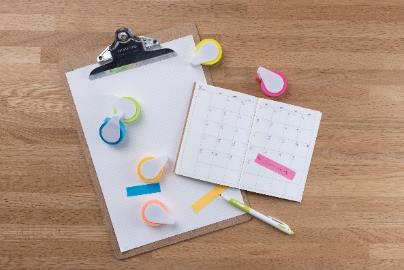 上代:\140(税込\154)
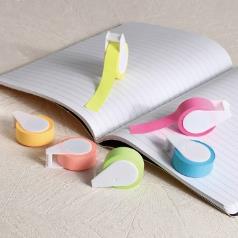 自由な長さにカットできるカラフルロール付せん！
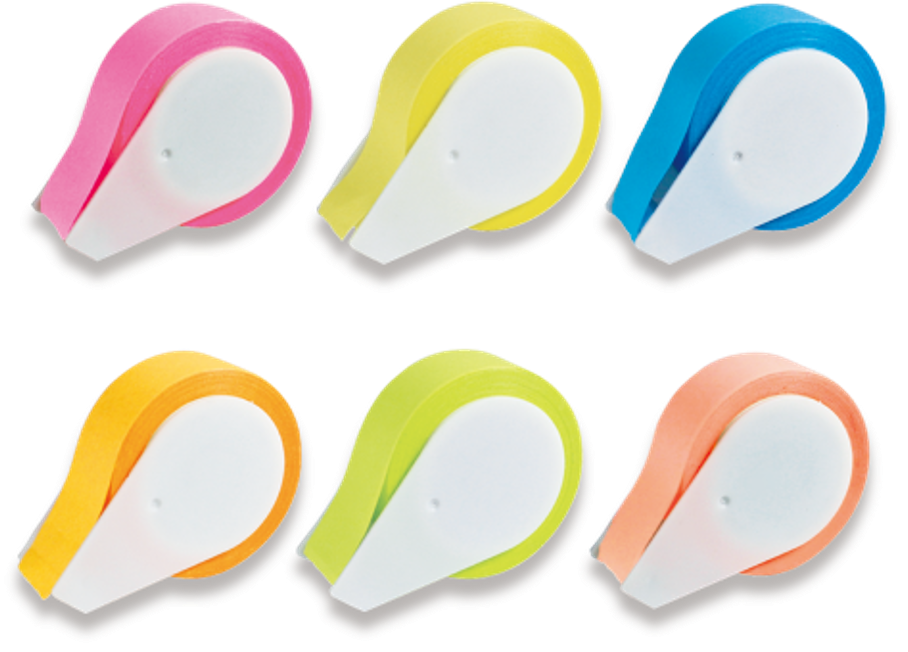 ■商品情報
ブルー
イエロー
ピンク
memo
グリーン
ﾗｲﾄﾋﾟﾝｸ
オレンジ
■名入れ範囲
A/
W15×H18mm
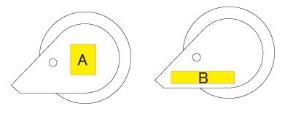 B/
W35×H6mm